Московский государственный университет имени М.В.Ломоносова
Межвузовский семинар «Методология образования для устойчивого развития»
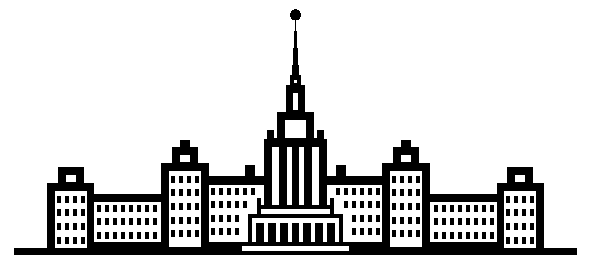 Экологическое образование: проблемы и решения
Марфенин Н.Н., д.б.н.
профессор биологического ф-та МГУ им. М.В.Ломоносова
Москва: 20 октября 2016 г.
Каковы достижения экологического образования ?
Понимает ли общество важность экологии?
Готовы ли люди принимать активное участие в решении экологических проблем ?
Готово ли население ради решения экологических задач чем-то пожертвовать из своих благ ?
Утвердилось ли у нас всеобщее образование по экологии ?
Согласно ли большинство населения с концепцией устойчивого развития ?
В чем ошибки и недостатки экологического образования?
Изначально не было ясности и единства в понимании содержания экологии как таковой, а потому и экологического образования.
Знаний по экологии мало – нужны навыки.
Сложность выбора между обогащением и экологической безопасностью: экология по остаточному принципу.
Стремление госструктур избежать контроля со стороны населения.
Непонимание концепции «устойчивого развития».
Что изменилось за полвека в понимании экологии?
Что изменилось за 50 лет в экологическом образовании (схематично)
Исторические вехи становления ОУР
2005 – 2014 гг. «Десятилетие ООН по Образованию в интересах устойчивого развития»
2005 – Стратегия ЕЭК ООН для Образования в интересах устойчивого развития»
1992 – Рио-де-Жанейро «Конференция ООН по окружающей среде и развитию»  - Программа дня на 21 век
1987 – Москва: Международная стратегия действий в области экологического образования и подготовки кадров на 90-ые
1977 г. Тбилиси  Межправительственной конференции по образованию в области окружающей среды
1972 – Стокгольм «Конференция ООН по проблемам окружающей человека среды»
Белградская хартия (ЮНЕСКО-ЮНЕП, 1975 год)
цель экологического образования заключается в подготовке 
населения земного шара к тому, чтобы оно знало окружающую среду и осознавало
проблемы, существующие в этой области, а также чтобы оно имело знания, навыки,
взгляды, стимулы и было готово работать индивидуально и коллективно над решением
текущих проблем и над тем, чтобы не допустить возникновения новых проблем.
Экологическому образованию более 40 лет
14-26 октября1977 в Тбилиси была проведена международная конференция по «Экологическому образованию для устойчивого развития»

В 1987 г в Москве была представлена «Международная стратегия действий в области экологического образования и подготовки кадров на 90-ые гг»
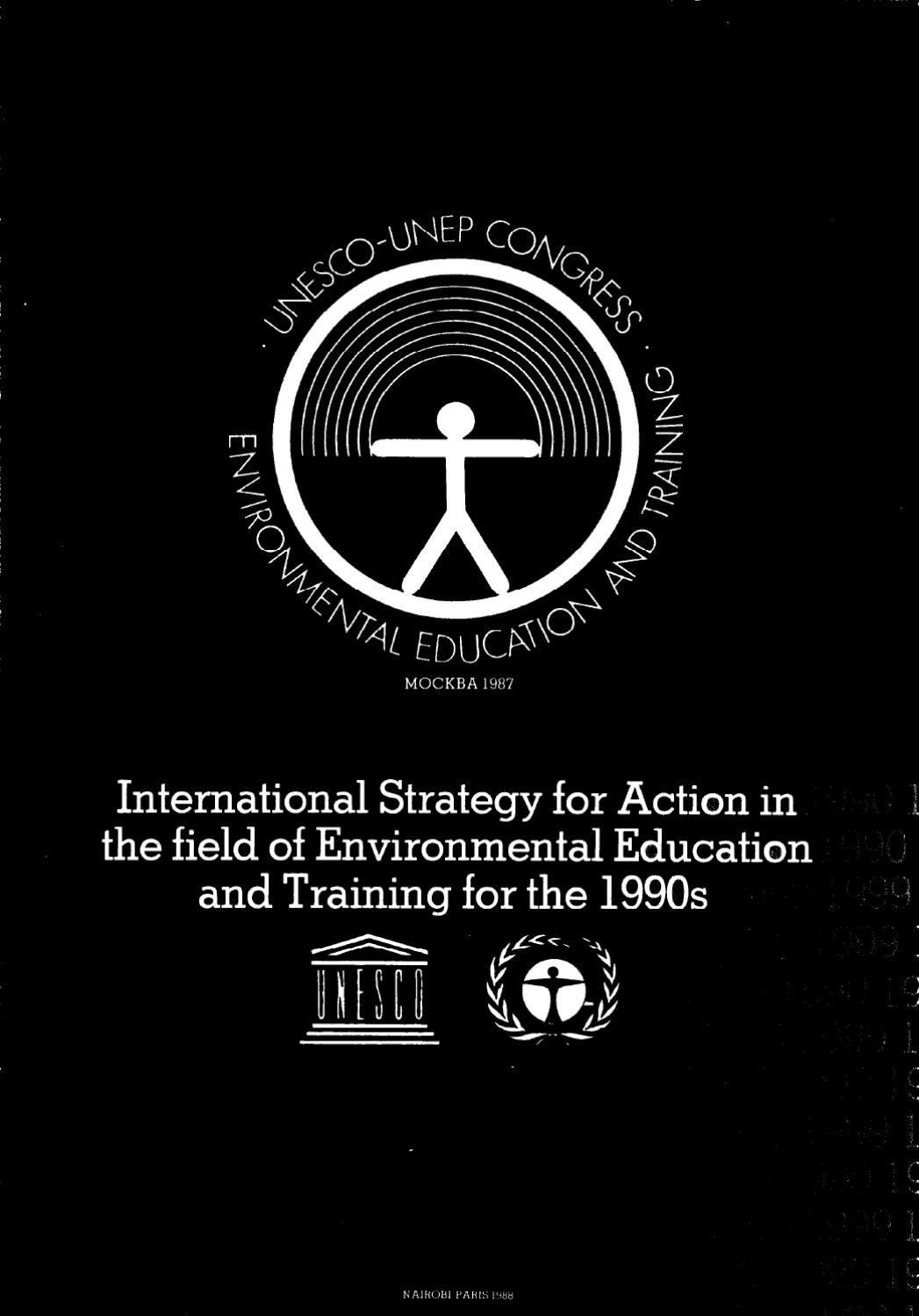 Рекомендации Тбилисской Конференции (1977)
Связь ЭО с государственными и негосударственными структурами
Выпуск специальной учебно-методической литературы
Введение отдельного учебного предмета по охране окружающей среды
Подготовка учителей
Экологическая подготовка всех, от кого зависит принятие решений
Основные международные форумы по образованию
Всемирный конгресс по образованию иинформации в области окружающей среды и развития (Торонто, Канада, 1992)
Международная комиссия по образованию для ХХI века – Доклад "Знание - это категория собственных ценностей« (1996)
«Международная конференция по вопросам окружающей среды и общества: просвещение и информирование населения во имя обеспечения устойчивого развития» (Салоники, Греция, 1997)
«Просвещение в интересах устойчивости - от Рио-де-Жанейро до Йоханнесбурга: уроки десятилетия активных действий» (ЮНЕСКО, 2002)
Генеральная Ассамблея ООН в 2002 г приняла решение о проведении с 1 января 2005 года «Десятилетия образования в интересах устойчивого развития». 
Пятая конференция министров "Окружающая среда для Европы" (Киев, 2003 год) «Заявление о просвещении в интересах устойчивого развития» 
Второе региональное совещание по образованию в интересах устойчивого развития (Рим, 2004) – Проект Стратегии ОУР
Совещание Комитета по экологической политике Европейской экономической комиссии в Вильнюсе в 2005 г. «Стратегия ЕЭК ООН для образования в интересах устойчивого развития» 
Десятилетие образования Организации Объединенных Наций в интересах устойчивого развития (2005 по 2014 гг)
2013 – Генеральная конференция ЮНЕСКО приняла Глобальную программу действий по ОУР
СТРАТЕГИЯ ОБРАЗОВАНИЯ ДЛЯ УСТОЙЧИВОГО РАЗВИТИЯ
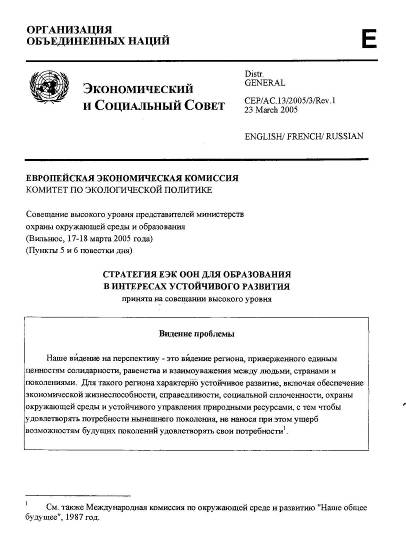 2005 г.
Совещание Комитета по экологической политике Европейской экономической комиссии в Вильнюсе в 2005 г. «Стратегия ЕЭК ООН для образования в интересах устойчивого развития»
Экологическое образование и ОУР
14.  ОУР все еще продолжает формироваться в качестве обширной и всеобъемлющей концепции, охватывая связанные между собой экологические, экономические и социальные проблемы.  Она расширяет концепцию экологического образования (ЭО), все большей степени ориентируется на широкий круг вопросов развития.  ….. Поэтому экологическое образование необходимо и далее развивать и дополнять образованием в других областях в рамках комплексного подхода к образованию в интересах устойчивого развития.

Источник: Стратегия ОУР, 2005
Роль творчества в экологическом образовании
18.  У учащихся всех уровней следует поощрять развитие системного, критического и творческого мышления и отношения к жизни, где отражались бы местные и глобальные проблемы;  все это является необходимым условием для деятельности в интересах устойчивого развития.


Источник: Стратегия ОУР, 2005
Методы преподавания
25.  ОУР включает инициативы развития культуры взаимоуважения в общении и в процессе принятия решений, благодаря чему происходит смещение акцентов от методов, ориентированных лишь на передачу информации, к более широкому внедрению активных методов обучения.   В этой связи следует признать вклад ОУР в формирование политики  и принятие решений на основе диалога и комплексного подхода.  

Источник: Стратегия ОУР, 2005
Преодоление самоизоляции школы
24.  В содержании формального ОУР следует органически сочетать накопленный социальный опыт и работу за пределами школы.  Педагоги, вовлеченные в ОУР, играют важную роль в содействии этому процессу и в поощрении диалога между учениками и студентами, с одной стороны, и властями и гражданским обществом – с другой.  Такая направленность ОУР дает возможность системе образования преодолеть свою изолированность от общества.

Источник: Стратегия ОУР, 2005
Что же делать ?
Нужна ли в школе «экология» отдельной учебной дисциплиной ?
Какие знания необходимо передавать в школе по экологии ?
Какие навыки нужны по экологии ?
Как подготовить учителей?
Кто будет курировать непрерывное экологическое образование ?
Кто будет помогать школе осуществлять экологическое образование ?
Экологическое образование и достижения общества в области решения экологических проблем неразделимы.
Экологическое образование зависит от реформы школьного образования
Инициатива, свобода выбора учителями и школьниками учебных дисциплин, тем уроков
Значительное увеличение доли практических занятий в учебном плане
Совершенствование внеаудиторных и дополнительных занятий
Подготовка учителей, способных вести экологию, как МЕГАДИСЦИПЛИНУ
Повышение квалификации учителей смежных дисциплин по экологии
Экология как символ совершенствования жизни
Благодарю за внимание